CELL INJURY, ADAPTATION, DEGENERATION, AGING AND DEATH
Cell injury
Cellular injury occurs if the cell is unable to maintain homeostasis(a normal or adaptive steady state)in the face of injurious stimuli or stress.
 Injured cells may recover (reversible injury) or die (irreversible injury).
Cellular injury
Injurious stimuli include:
 chemical agents,
 lack of sufficient oxygen (hypoxia),
 free radicals,
 infectious agents, 
physical and mechanical factors,
 immunologic reactions,
 genetic factors, 
and nutritional imbalances.
Cellular Injury-Types of Injury
Chemical agents
Hypoxia
Free radicals
Infectious agents
Physical and mechanical factors
Immunologic reactions
Chemical
Hypoxic
Free radical
Unintentional or intentional
Immunologic or inflammatory
Genetic factors
Nutritional imbalances
(McCance & Huether, 2014)
Hypoxic injury
Hypoxia, or lack of sufficient oxygen, is the single most common cause of cellular injury 
Causes:
reduced amount of oxygen in the air,
 Loss  of hemoglobin or hemoglobin function, decreased production of red blood cells,
 Consequences  of respiratory and cardiovascular system diseases,
Poisoning  of the oxidative enzymes (cytochromes) within the cells.
The most common cause of hypoxia is ischemia (reduced blood supply).
                   P.56
CONT’D
Examples are arteriosclerosis, thrombosis, embolism, myocardial infarction(the process which causes an infarct).infarct: an area of dead tissue caused by a loss of blood supply localized necrosis.
Cell injury by Free Radicals
Free radical is an electrically uncharged atom or group of atoms having an unpaired electron
The body is under constant attack from oxidative stress.
 Oxygen in the body splits into single atoms with unpaired electrons. 
Electrons like to be in pairs, so these atoms, called free radicals, scavenge the body to seek out other electrons so they can become a pair. This causes damage to cells, proteins and DNA.
CONT’D
Free radicals are associated with human disease including :
cancer
atherosclerosis,
 Alzheimer's disease, 
Parkinson's disease and many others.
 They also may have a link to aging, which has been defined as a gradual accumulation of free-radical damage, according to Christopher Wanjek, the Bad Medicine columnist for Live Science.
CONT’D
Substances that generate free radicals can be found:
 in the food we eat,
 the medicines we take,
 the air we breathe and the water we drink, according to the Huntington's Outreach Project for Education at Stanford University.
E.g :Fried foods, alcohol, tobacco smoke, pesticides and air pollutants.
CONT,D
once free radicals are formed, a chain reaction can occur. 
The first free radical pulls an electron from a molecule, which destabilizes the molecule and turns it into a free radical. 
That molecule then takes an electron from another molecule, destabilizing it and tuning it into a free radical. 
This domino effect can eventually disrupt and damage the whole cell.
CONT’D
Consequences:
The free radical chain reaction may lead to broken cell membranes, which can alter what enters and exits the cell,
The chain reaction may change the structure of a lipid, making it more likely to become trapped in an artery. 
The damaged molecules may mutate and grow tumors
Chemical Injury
Begins with a biochemical interaction between a toxic substance and the cell’s plasma membrane which is damaged, leading to increased permeability
Examples:carbon tetrachloride injury, chemical agents such as arsenic and cyanide, air pollutants, insecticides, drugs, alcohol,carbon monoxide, mercury
(McCance & Huether, 2014)
Asphyxial Injuries
Suffocation
Strangulation
Chemical asphyxiation (example, cyanide)
Drowning
(McCance & Huether, 2014)
[Speaker Notes: Suffocation:oxygen failing to reach the blood, can result from a lack of oxygen in the environment (entrapment in an enclosed space or filling the environment with a suffocating gas) or blockage of the external airways. Classic examples of these types of asphyxial injuries are a child who is
trapped in an abandoned refrigerator or a person who commits suicide by putting a plastic bag over the head.
Strangulation is caused by compression and
closure of the blood vessels and air passages resulting from
external pressure on the neck. This causes cerebral hypoxia or
anoxia secondary to the alteration or cessation of blood flow
to and from the brain. It is important to remember that the
amount of force needed to close the jugular veins (2 kg [4.5 lb])
or carotid arteries (5 kg [11 lb]) is significantly less than that
required to crush the trachea (15 kg [33 lb]).
Chemical asphyxiants either
prevent the delivery of oxygen to the tissues or block its use.
Drowning is an alteration of oxygen delivery to
tissues resulting from the breathing in of fluid, usually water.]
Infectious Injury
Depends on the ability of a  microorganism to:
Invade and destroy cells
Produce toxins
Produce damaging hypersensitivity reactions
(McCance & Huether, 2014)
Immunologic and Inflammatory Injury
Can cause membrane alterations which result in rapid leakage of K+ out of the cell and a rapid influx of water.
Antibodies can interfere with membrane function by binding to and occupying receptor molecules on the plasma membrane (ex, diabetes and myasthenia gravis)
Antibodies can also block or destroy cellular junctions, interfering with cellular communication
(McCance & Huether, 2014)
Injurious Genetic/Epigenetic Factors
Can alter the cell’s nucleus and the plasma membrane’s structure, shape, receptors, or transport mechanisms
Examples:
Sickle cell anemia
Cancer
(McCance & Huether, 2014)
Nutritional Imbalances
Examples:
Protein deficiency-most common type of nutritional deficiency worldwide.  Can make person susceptible to disease.
Hyperglycemia
Hypo- or hyperlipidemia
Vitamin deficiencies
(McCance & Huether, 2014)
Injurious Physical Agents
Temperature extremes
Hypothermic Injury : chilling or freezing of cells
May be primary or secondary but secondary is generally more injurious
More common in the elderly and neonates
Hyperthermic Injury: examples are heat cramps, heat exhaustion, and heat stroke; malignant hyperthermia.
(McCance & Huether, 2014)
Injurious Physical Agents (can't)
Noise
Most common pathophysiological effect is hearing loss.
If the offending noise is not too loud or too long, the hearing may return to its original level, but if too loud or too long, may result in permanent injury
(McCance & Huether, 2014)
Manifestations of Cellular Injury
Accumulations: two categories
A normal cellular substance (water, protein, lipids, etc.)
An abnormal substance (infectious agents, a mineral, etc.)
The cells attempt to digest the stored substances, and then excessive amounts of metabolites accumulate in the cells, are expelled into the ECM, and then taken up by macrophages.  This may cause swelling of affected tissues.
(McCance & Huether, 2014)
Accumulations
Water-may cause cellular swelling when extracellular water shifts into the cell (edema)and is usually reversible
Lipids and carbohydrates-caused by inherited disorders with insufficient enzymes or ineffective forms of enzymes
Examples:  Tay-Sachs disease, Gaucher disease, Niemann-Pick disease
Most common type of damage is to the liver-undergoes fatty change
(McCance & Huether, 2014)
Accumulations (con’t)
Glycogen-glycogen storage diseases and disorders of glucose and glycogen metabolism (ex, diabetes)
Proteins-excess accumulates primarily in epithelial cells of renal convoluted tubule (may cause proteinurea) and in B lymphocytes of immune system.
(McCance & Huether, 2014)
Accumulations (con’t)
Pigments-accumulations may be normal or abnormal, endogenous or exogenous
Melanin
Hemoproteins (ex, hemoglobin)
Hemosiderosis (excess iron is stored)-causes liver and pancreatic damage
Bilirubin-excess causes jaundice
(McCance & Huether, 2014)
Accumulations (con’t)
Calcium salts-may accumulate in injured or dead tissues-leads to calcification
Examples:  chronic TB of the lungs, advanced atherosclerosis, injured heart valves, tumors
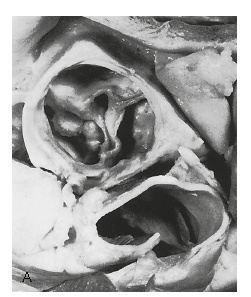 Aortic Valve Calcification
From McCance, K., & Huether, S. Pathophysiology The Biologic Basis of Disease in Adults and Children, ed 7, St. Louis, 2014, Elsevier Mosby.
Accumulations (con’t)
Urate-may result in hyperuricemia and deposition of sodium urate crystals in tissues resulting in gout (can include arthritis and nephritis)
Systemic manifestations of cellular injury:
General fatigue and malaise
Loss of well-being
Altered appetite
Fever
Pain
(McCance & Huether, 2014)
Cellular Adaptation
Homeostasis:the steady state of a cell
Adaptation:When subjected to stress or injury, the cell can adapt.  
Adaptation is a reversible structural or functional response to:
normal or physiologic conditions 
adverse or pathological conditions.
McCance, K., & Huether, S. (2014). Pathophysiology The Biologic Basis of Disease in Adults and Children (7th Ed). St. Louis: Elsevier Mosby.
Types of Cellular Adaptation
Atrophy:
   Decrease  or shrinkage in cellular size (may occur in an entire organ)
Atrophy can affect any organ, but it is most common in skeletal muscle, the heart, secondary sex organs, and the brain 
Atrophy can be classified as physiologic or pathologic. 
Physiologic atrophy occurs with early development. For example, the thymus gland undergoes physiologic atrophy during childhood. 
Pathologic atrophy occurs as a result of decreases in workload, use, pressure, blood supply, nutrition, hormonal stimulation, and nervous stimulation.
(McCance & Huether, 2014)
CONT’D
Hypertrophy :increase in the size of cells and the affected organ (ex, heart and kidney, muscles)
Physiologic hypertrophy in skeletal muscle occurs in response to heavy work. 
Muscular hypertrophy tends to diminish if the excessive workload d diminishes.
Cont’d
Hyperplasia-increase in the number of cells resulting from an increased rate of cellular division.
Loss of epithelial cells and cells of the liver and kidney triggers DNA synthesis and mitotic division.
Two types :
 Physiologic  and pathologic
Compensatory hyperplasia is an adaptive mechanism that enables certain organs to regenerate.
 For example, removal of part of the liver leads to hyperplasia of the remaining liver cells (hepatocytes) to compensate for the loss. Even with removal of 70% of the liver, regeneration is complete in about 2 weeks.
Cont’d
Hormonal hyperplasia occurs primarily in estrogen-dependent organs, such as the uterus and breast.
 After ovulation, for example, estrogen stimulates the endometrium to grow and thicken for reception of the fertilized ovum. 
If pregnancy occurs, hormonal hyperplasia, as well as hypertrophy, enables the uterus to enlarge.
Cont’d
Pathologic hyperplasia is the abnormal proliferation of normal cells
Occur  as a response to excessive hormonal stimulation or the effects of growth factors on target cells.
The most common example is pathologic hyperplasia of the endometrium, which is caused by an imbalance between estrogen and progesterone secretion with oversecretion of estrogen  which causes excessive menstrual bleeding.
If these controls fail, hyperplastic endometrial cells can undergo malignant transformation.
CONT’D
Dysplasia:
Abnormal  changes in the size, shape, and organization of mature cells (not a true adaptive process) also called atypical hyperplasia.
Frequently concern epithelial tissue of the cervix and respiratory tract, where they are strongly associated with common neoplastic growths and often are found closer  to cancerous cells.
The  term  dysplasia does not indicate cancer and may not progress to cancer.
Data indicate that atypical hyperplasia is a strong predictor of breast cancer development.
If the inciting stimulus is removed, dysplastic changes often are reversible.
CONT’D
Metaplasia:
Reversible  replacement of one mature cell by another, sometimes less differentiated, cell type.
The best example of metaplasia is replacement of normal columnar ciliated epithelial cells of the bronchial (airway) lining by stratified squamous epithelial cells
The newly formed squamous epithelial cells do not secrete mucus or have cilia, causing loss of a vital protective mechanism.
With prolonged exposure to the inducing stimulus, however, cancerous transformation can occur.
Diagram of Cellular Adaptation
From McCance, K., & Huether, S. Pathophysiology The Biologic Basis of Disease in Adults and Children, ed 7, St. Louis, 2014, Elsevier Mosby.
Cellular Death-Necrosis
Necrosis:cellular dissolution characterized by:
Rapid loss of plasma membrane structure
Organelle swelling
Mitochondrial dysfunction
Lack of typical features of apoptosis
Can be caused by ischemia, toxin exposure, infection, or trauma
Leads to cellular self-digestion,or autolysis
(McCance & Huether, 2014)
Types of Necrosis
Coagulative necrosis (occurs primarily in kidneys, heart, and adrenal glands, mainly due to hypoxia)
Liquefactive necrosis-normally occurs in the brain due to ischemic injury
Caseous necrosis-commonly results from TB infection
Fat necrosis-occurs in abdominal structures
Gangrenous necrosis-may be wet, dry, or gas gangrene
(McCance & Huether, 2014)
Class activity
Cell death :
Differentiate cellular apoptosis and autophagy
Cellular Death-Apoptosis
An active process of cellular self-destruction:called programmed cell death.
Causes loss of cells in many pathologic states including:
Severe cell injury
Infections (especially viral)
Obstruction in tissue ducts
Excessive or insufficient apoptosis is known as dysregulated apoptosis
(McCance & Huether, 2014)
Apoptosis (con’t)
Autophagy
When cells are starved or nutrient deprived, the autophagic process institutes cannibalization and recycles the digested contents
Can maintain cellular metabolism under starvation conditions and remove damaged organelles and misfolded proteins under stress conditions, improving the survival of cells
(McCance & Huether, 2014)
Aging and Altered Cellular & Tissue Biology
Aging-results in a gradual loss of homeostatic mechanisms and is a complex process
Chronologic aging-time-dependent loss of structure and function that proceeds slowly (a result of “wear and tear”).  DNA damage leads to cellular dysfunction due to altered gene expression.
Replicative aging-accumulation of cellular damage in continuously dividing cells (example, epithelia of the skin and GI tract)-important for adult stem cells.  Mutations increase with age.
(McCance & Huether, 2014)
Normal Life Span and Life Expectancy
Maximal human life span-between 80 and 100 years
Average life expectancy in Rwanda = 59.67 (CIA World Factbook, 2015)
Average life expectancy in USA = 79.68 (CIA World Factbook, 2015)
Average life expectancy in subsahara Africa = 58 (World Bank, 2016)
Cellular Aging
Characteristics include:
Atrophy
Decreased function
Loss of cells (probably by apoptosis)
Causes hypertrophy and hyperplasia or remaining cells, which can lead to metaplasia, dysplasia, and neoplasia
DNA is particularly vulnerable to such injuries as breaks, deletions, and additions
Increases susceptibility to mutations that may be lethal or promote development of neoplasia
(McCance & Huether, 2014)
Tissue and Systemic Aging
With aging is progressive stiffness or rigidity that includes many systems including:
Arterial
Pulmonary
Musculoskeletal
Also there are changes in endocrine and immune systems and decreased blood flos through organs
(McCance & Huether, 2014)
Tissue and Systemic Aging (con’t)
Reduced rate of emptying of the stomach and secretion of hormones and hydrochloric acid
Loss of muscle strength and mass
Decrease in height
Reduction in circumference of the neck, thighs, and arms
Widening of the pelvis
Lengthening of nose and ears
Increase in body weight and fat mass
Increased susceptibility to disease
(McCance & Huether, 2014)
Frailty/ Infirmity
Leaves the person vulnerable to falls, functional decline, disability, disease, and death
Includes diminished strength and tolerance for exertion, (sometimes) increased weight loss, decreased lean body mass, osteopenia, cognitive impairment, and anemia
More common in women than men
(McCance & Huether, 2014)
Somatic Death
Defined as death of the entire person
Postmortem changes include:
Complete cessation of respiration and circulation
Surface of skin becomes pale and yellowish
Body temperature falls
Livor mortis (settling of blood in lowest tissues)
Rigor mortis (within 12-14 hours after death)
Signs of putrefaction (24-48 hours after death-result from postmortem autolysis)
(McCance & Huether, 2014)
Aging:  Degenerative Extracellular Changes
Degenerative extracellular changes include:
Binding of collagen
Increase in free radicals’ effects on cells
Structural alterations of fascia, tendons, ligaments, bones, and joints
Development of peripheral vascular disease, especially arteriosclerosis
(McCance & Huether, 2014)
Reference
McCance, K., & Huether, S. (2014). The Biological Basis for Disease in Adults and Children, 7th Ed. St. Louis: Elsevier Mosby.